Irvine Unified School District
LCAP/Budget Update for
Public Hearing
June 13, 2017
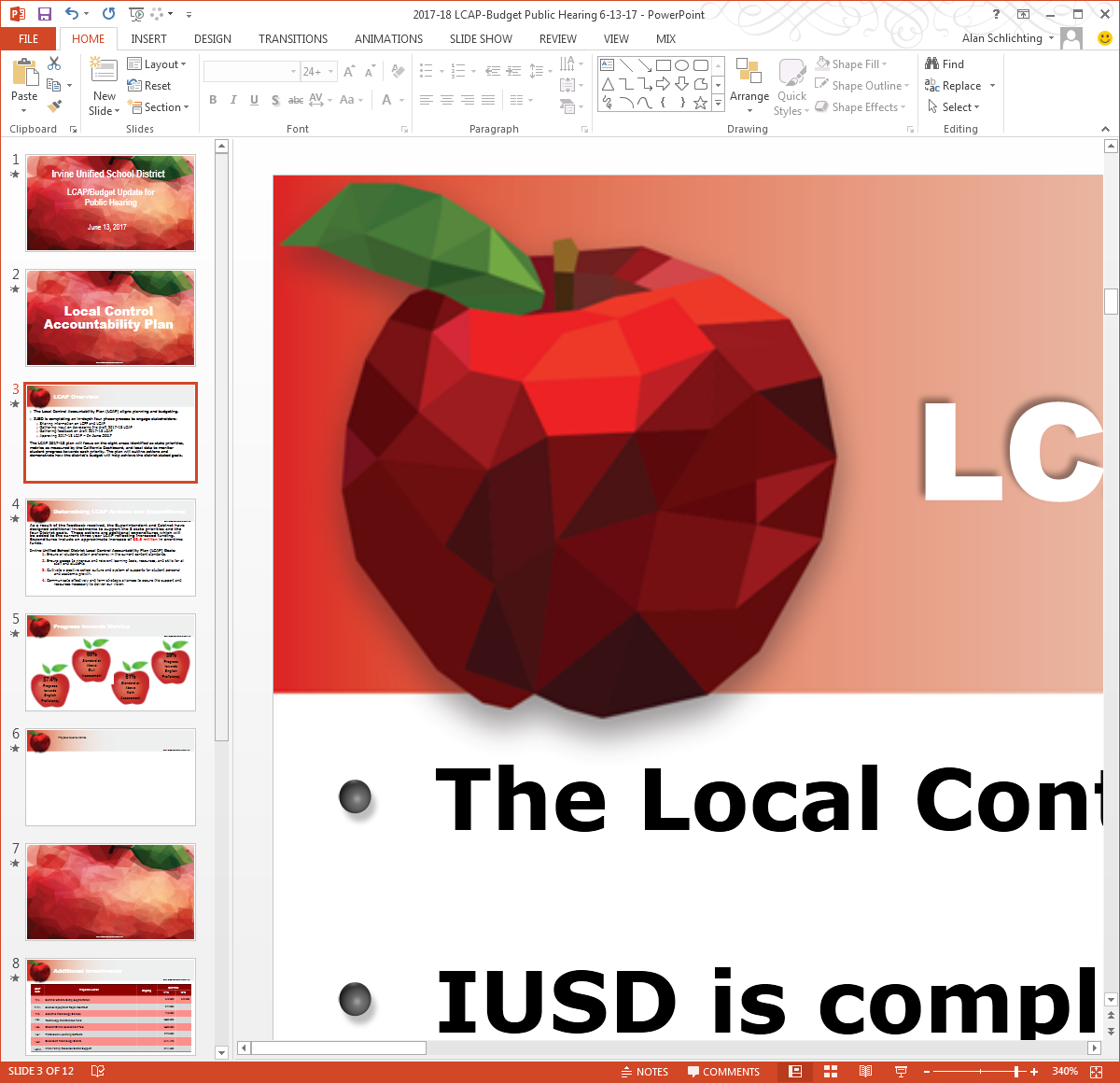 Local Control Accountability PlanPart 1: Plan Summary
2
Dashboard Indicators
Status
Change
Suspension:
Low
Maintained
EL Progress:
Very High
Increased
Graduation:
Maintained
Very High
ELA/Math:
Very High
Maintained
3
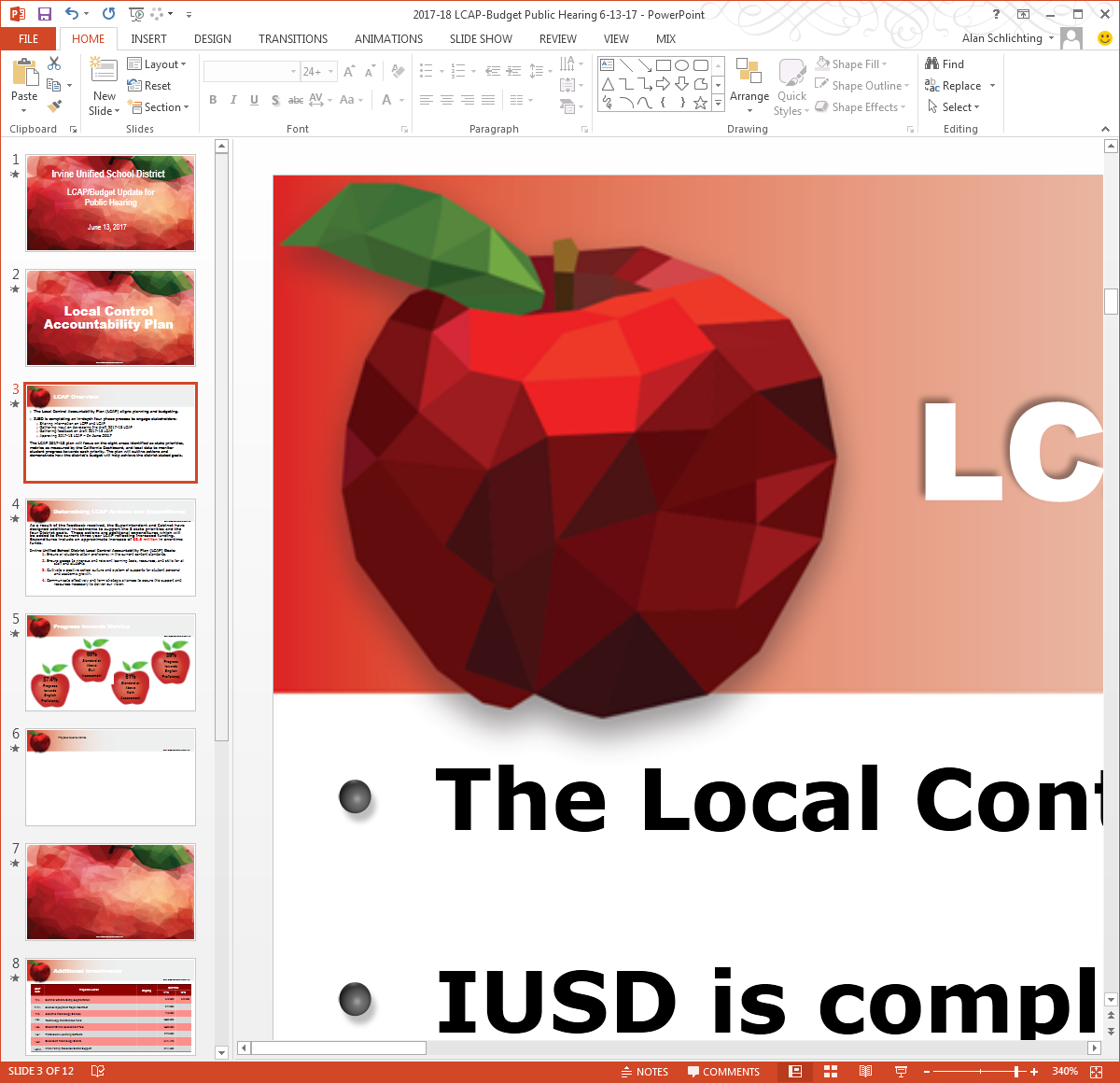 Local Control Accountability PlanPart 2: Annual Update
4
Academic
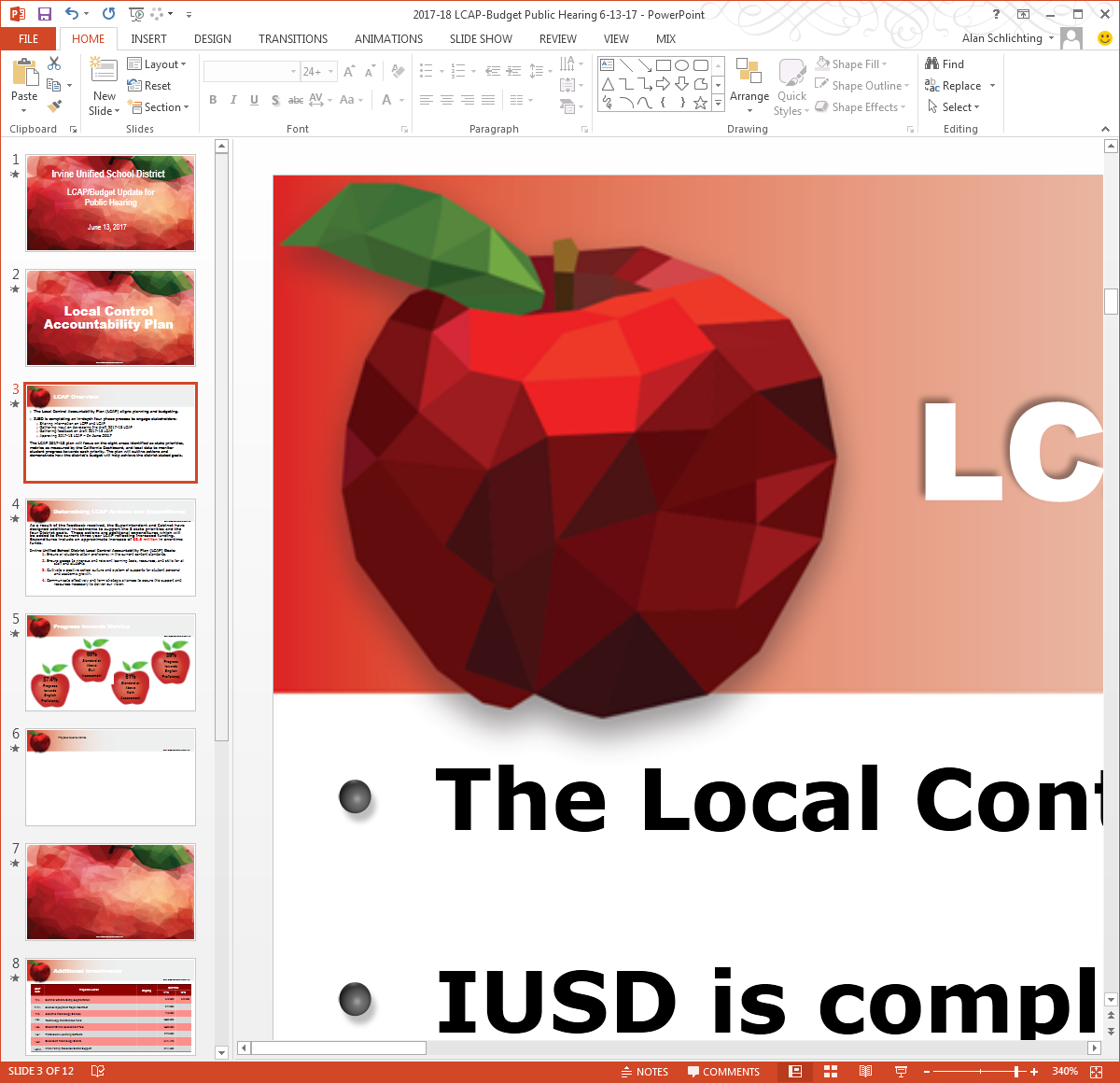 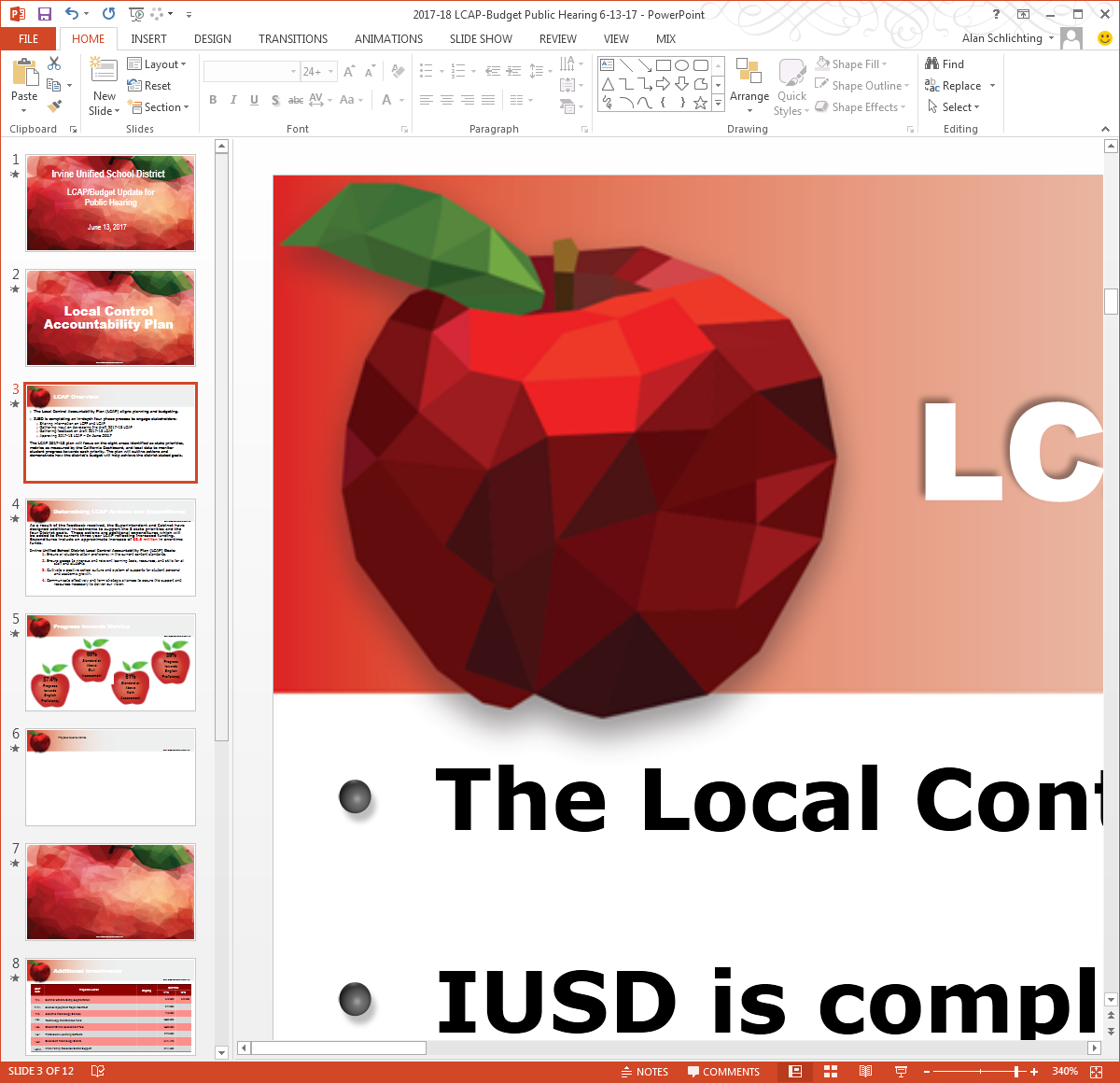 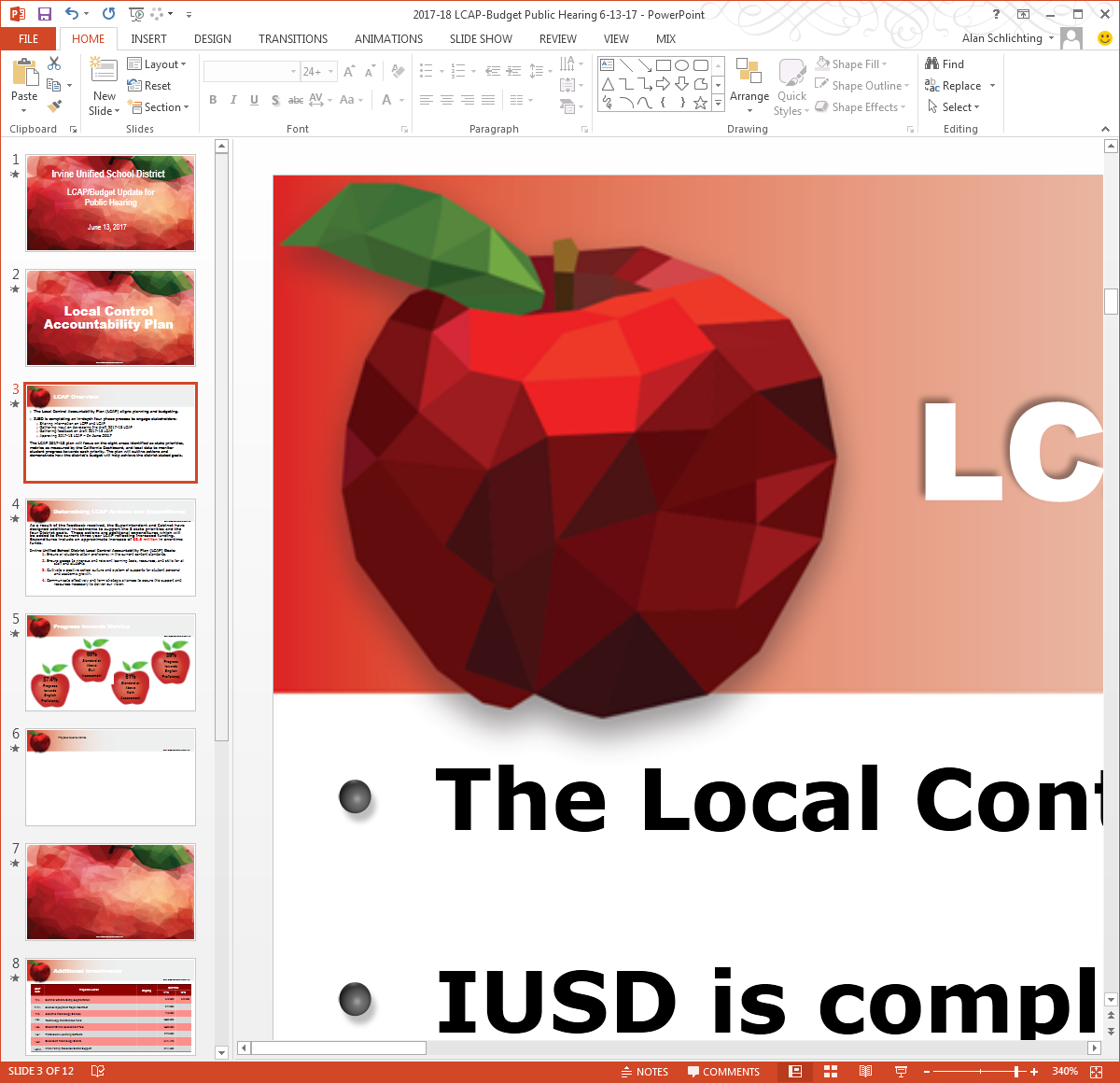 79% 
Met or Exceeded Standard
ELA Assessment
87.4% 
English Learner Progress
75% 
Met or Exceeded Standard
Math Assessment
87% Progress towards English Proficiency
5
Climate
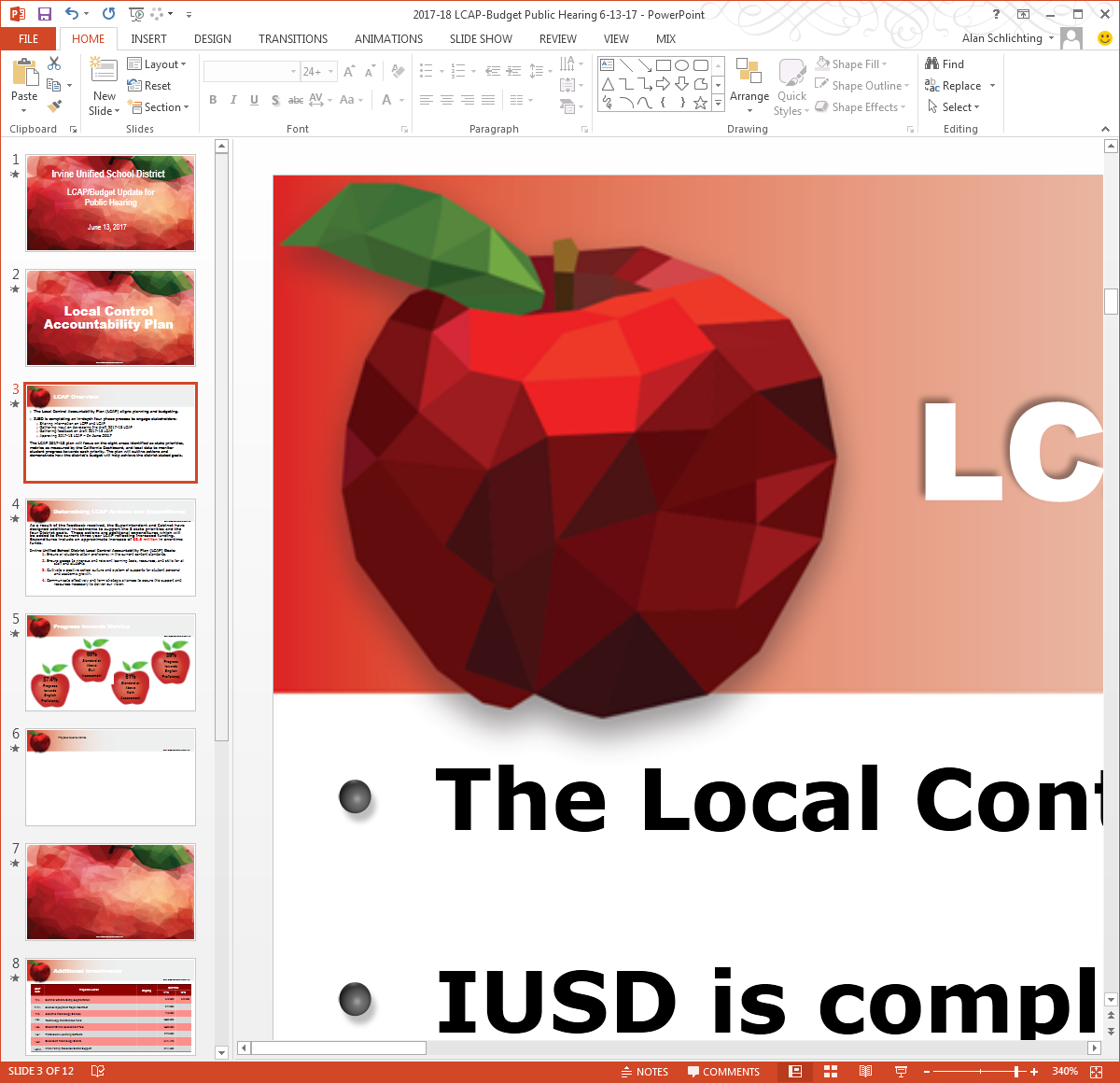 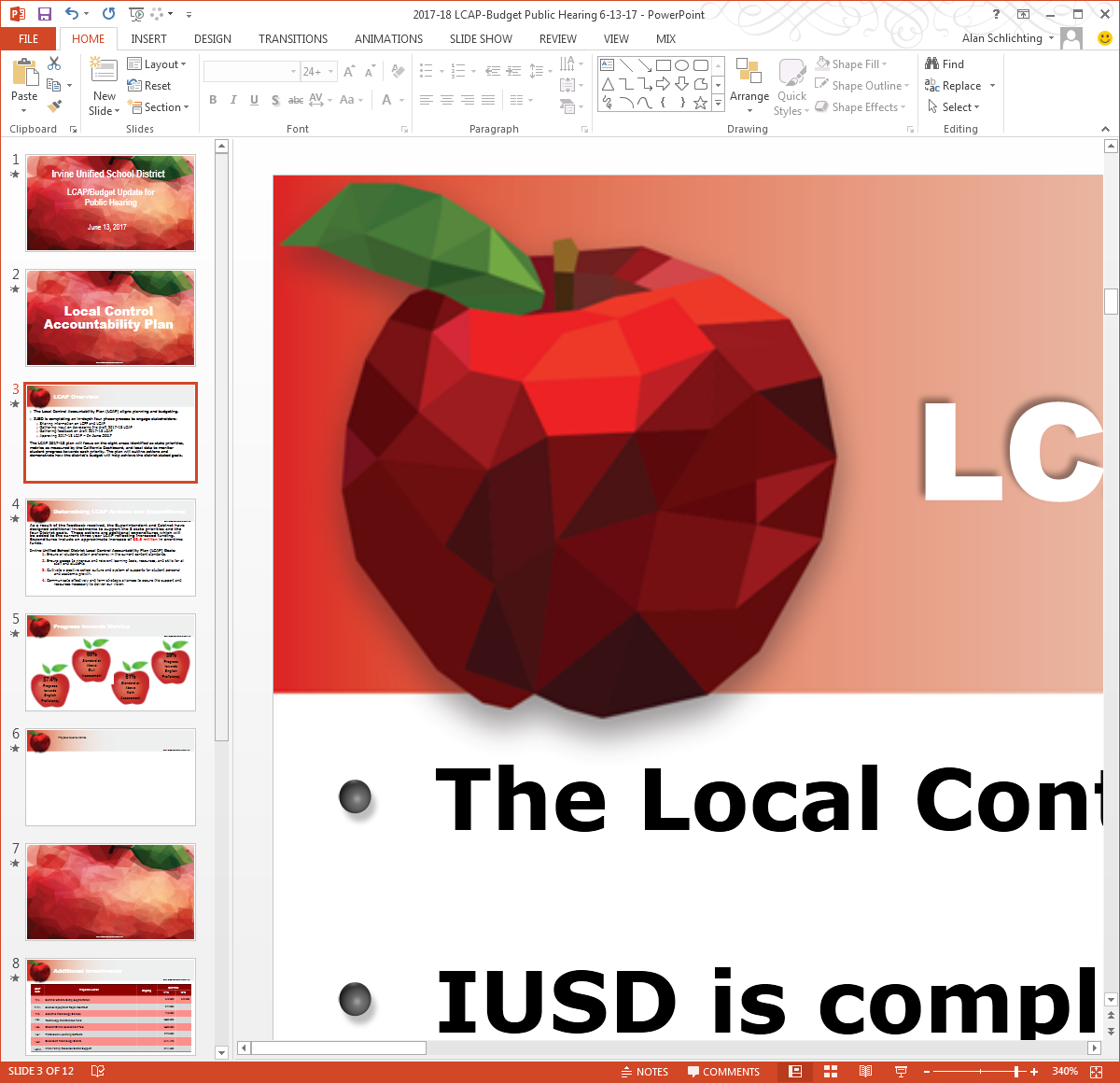 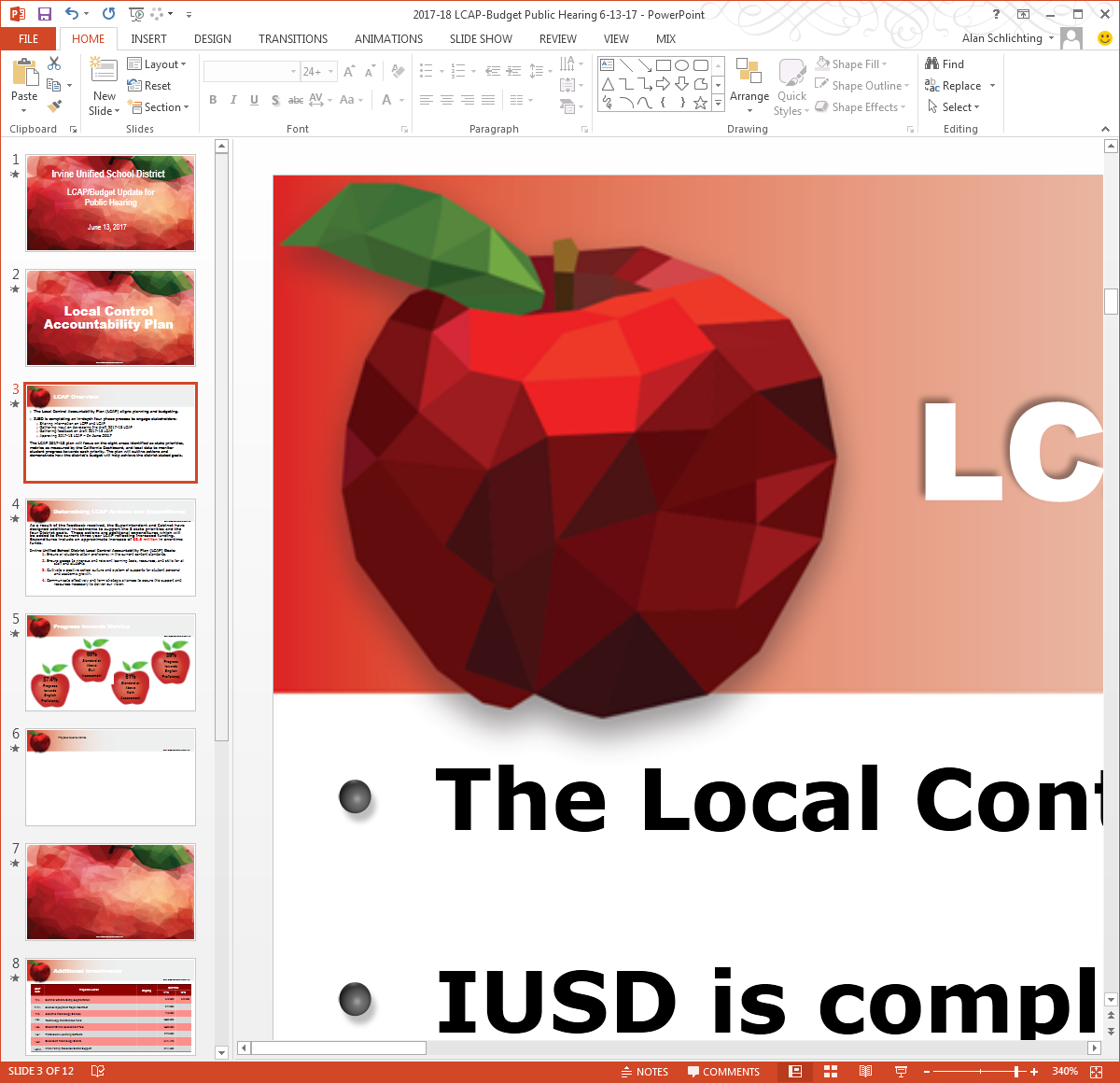 1.4% 
Suspension Rate
0.0%
Expulsion Rate
4.2% 
Chronic Absenteeism
Rate
96.3% 
Graduation Rate
87% Progress towards English Proficiency
6
Access
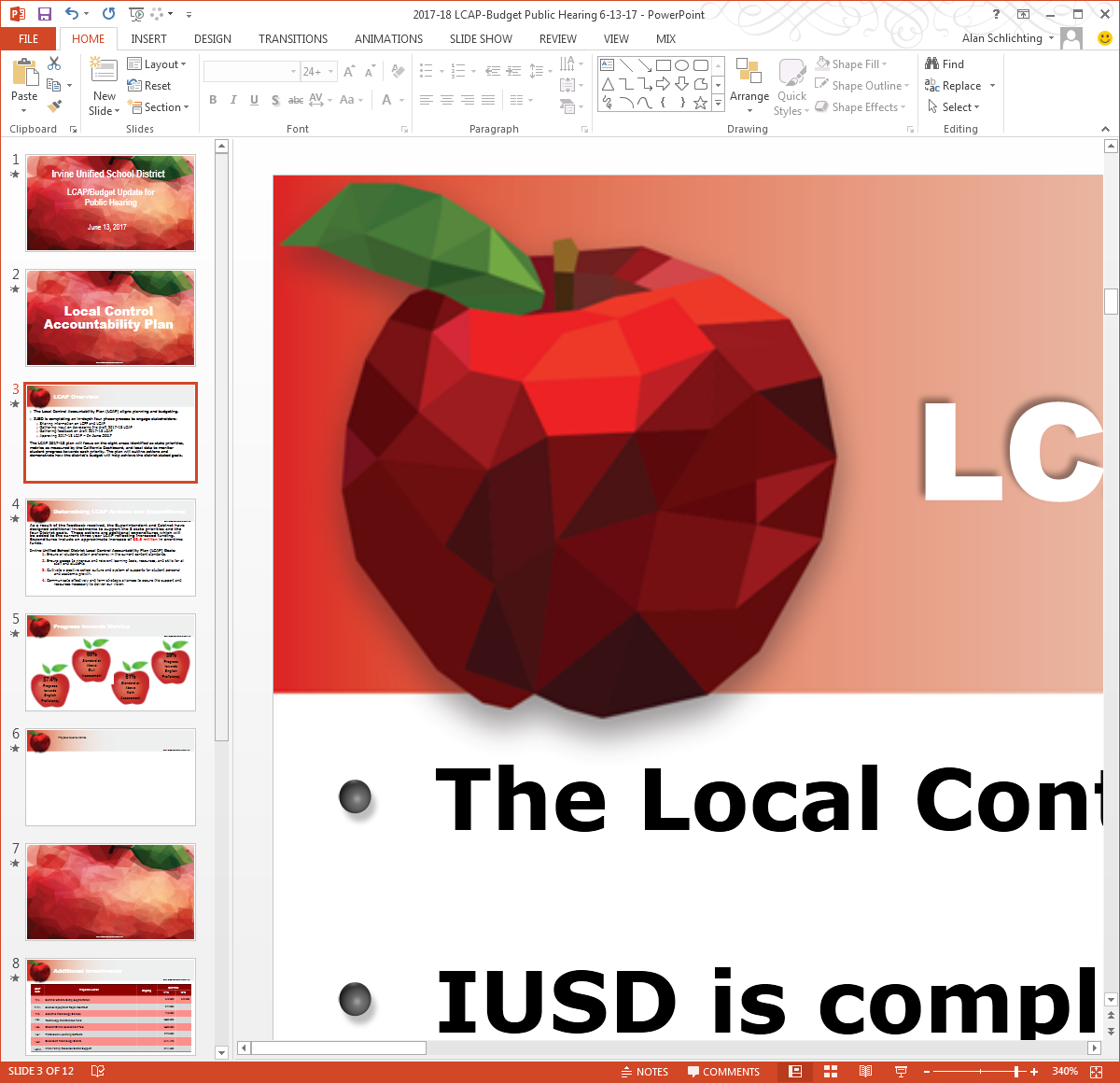 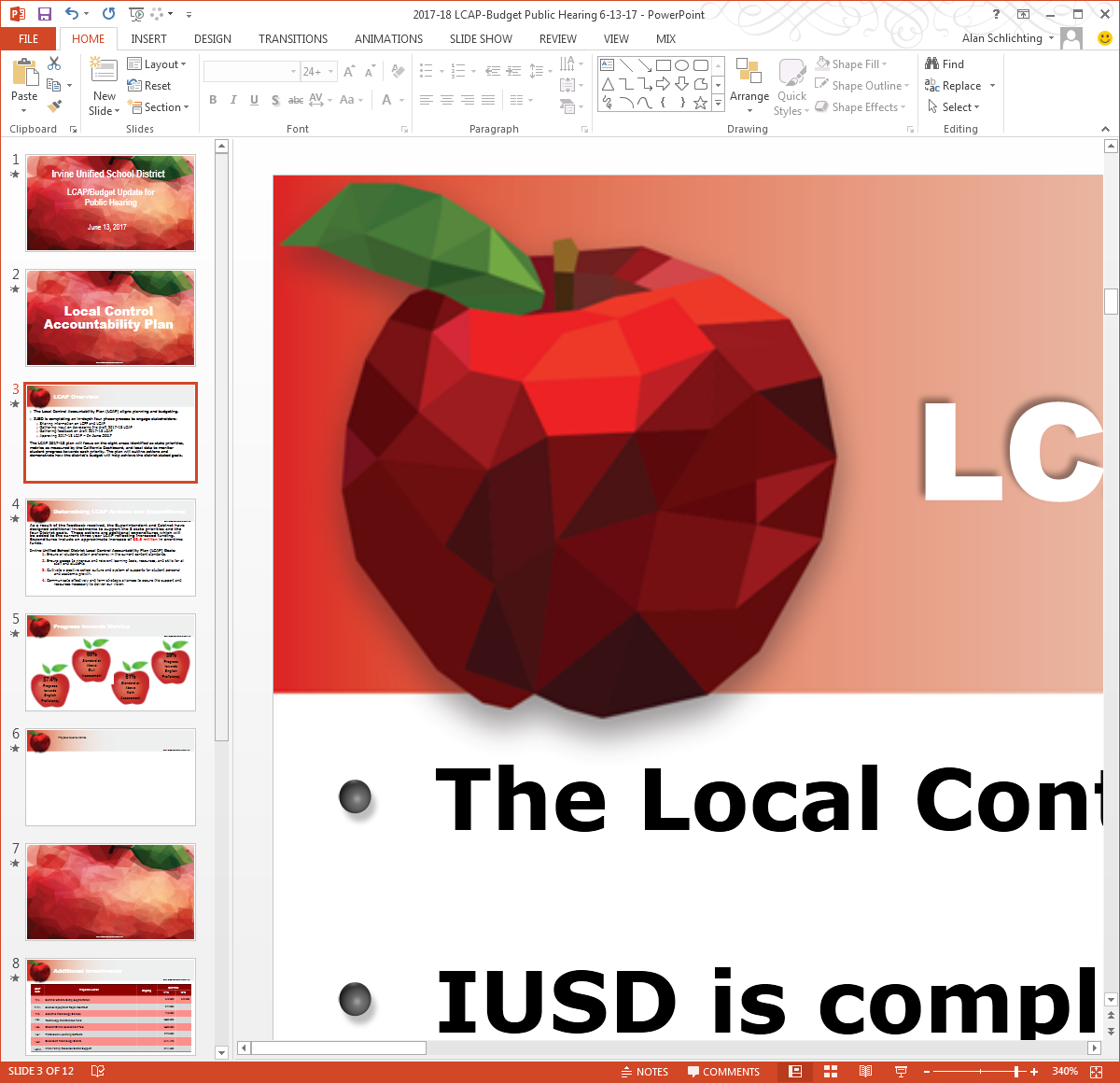 2:1
Student to Computer Ratio
100% 
Student access to Standards Aligned Materials
87% Progress towards English Proficiency
7
College/Career Readiness
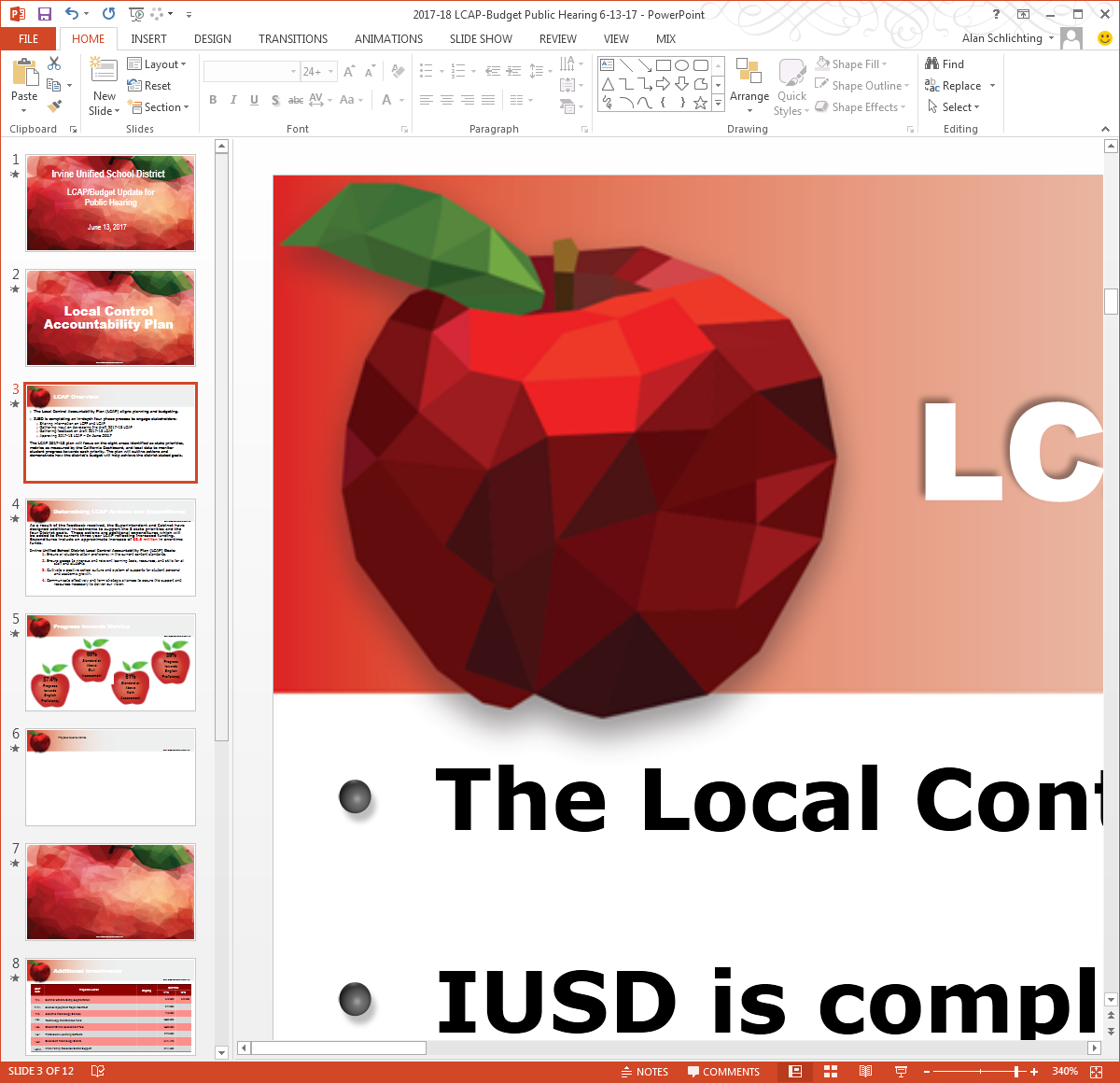 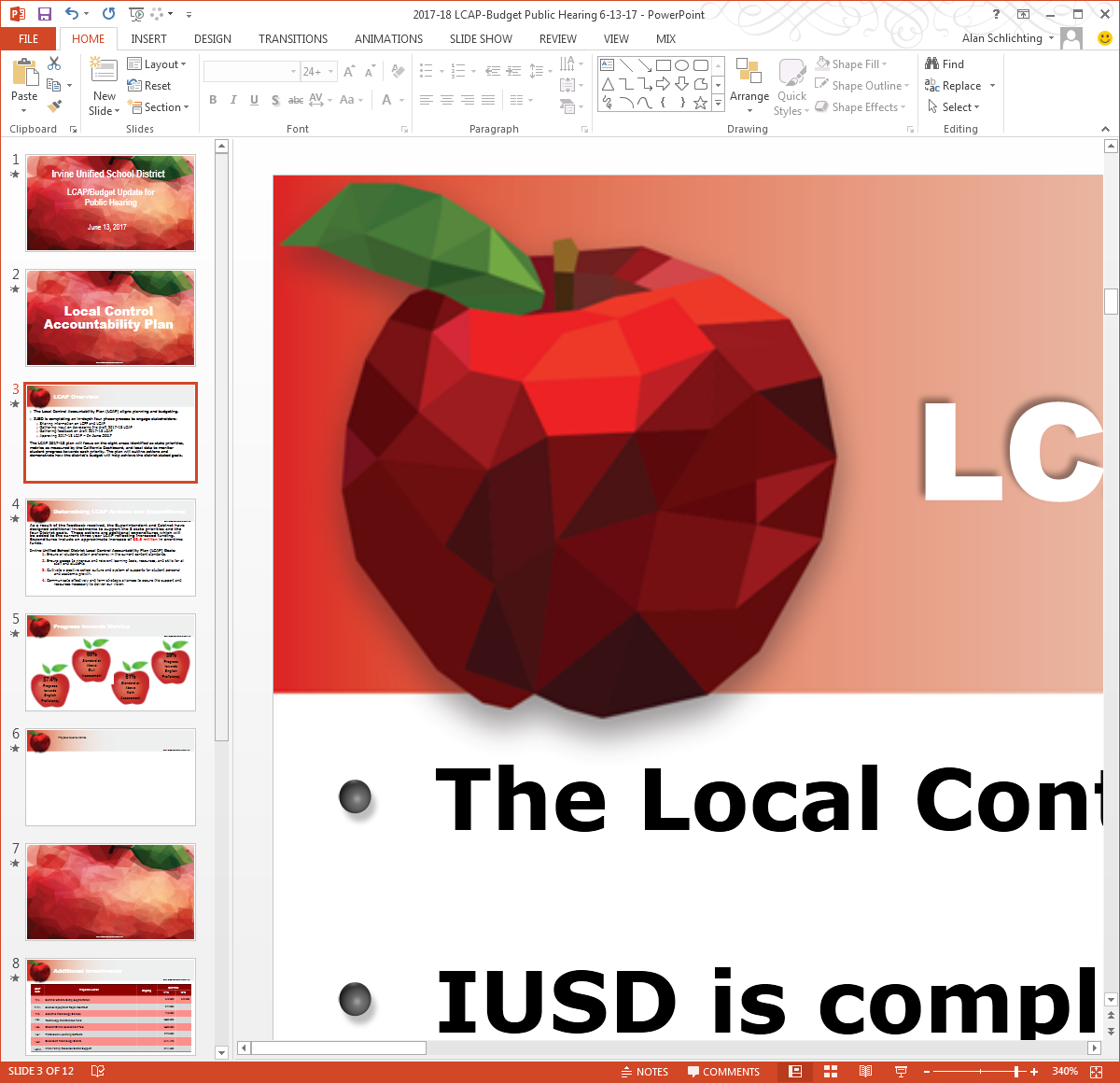 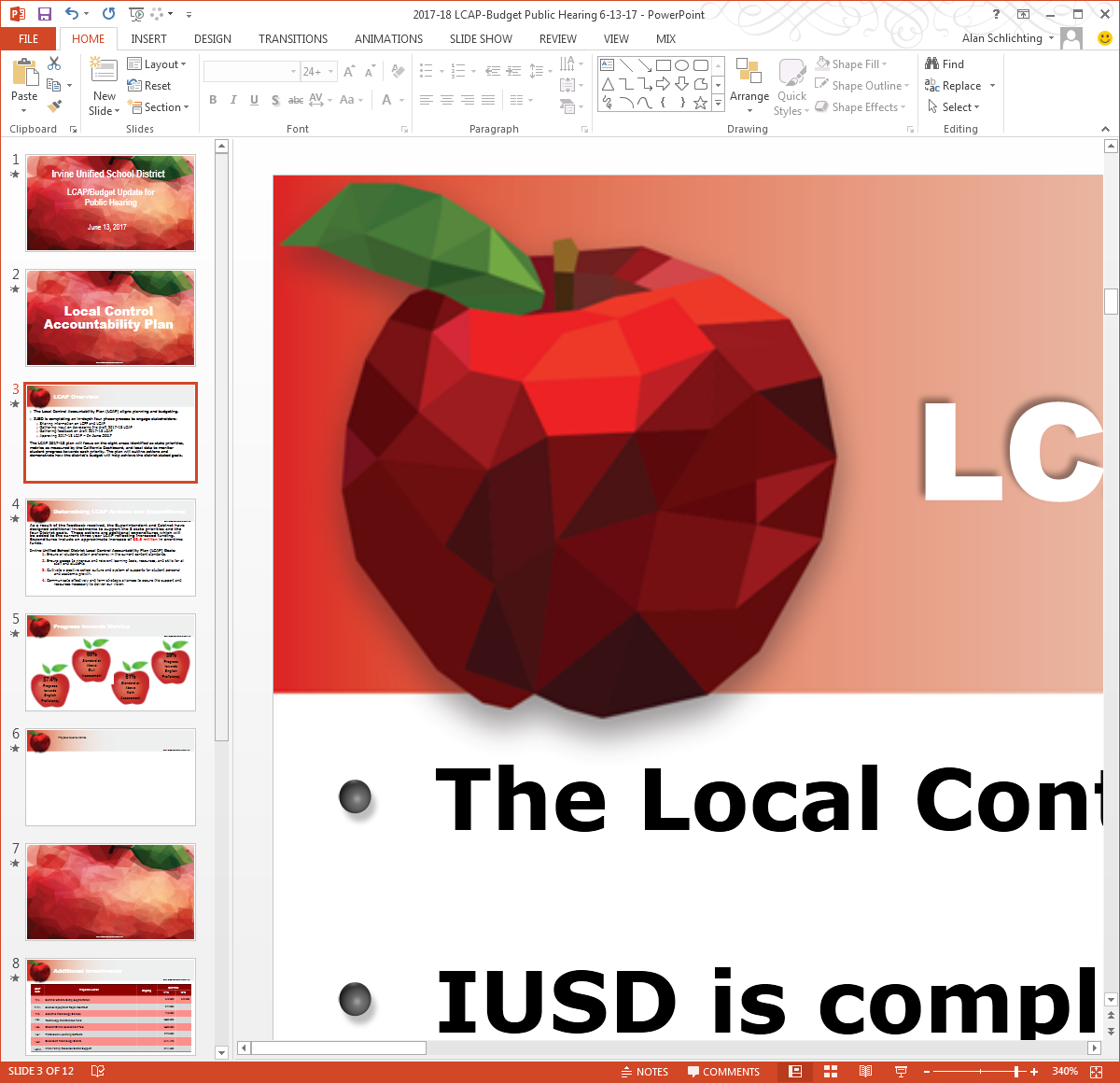 89% 
Scoring 3 or Higher on Advanced Placement Assessments
69.4% 
Students Satisfying UC/CSU Requirements
98% 
Completion of 2 or More College Prep Classes
87% Progress towards English Proficiency
8
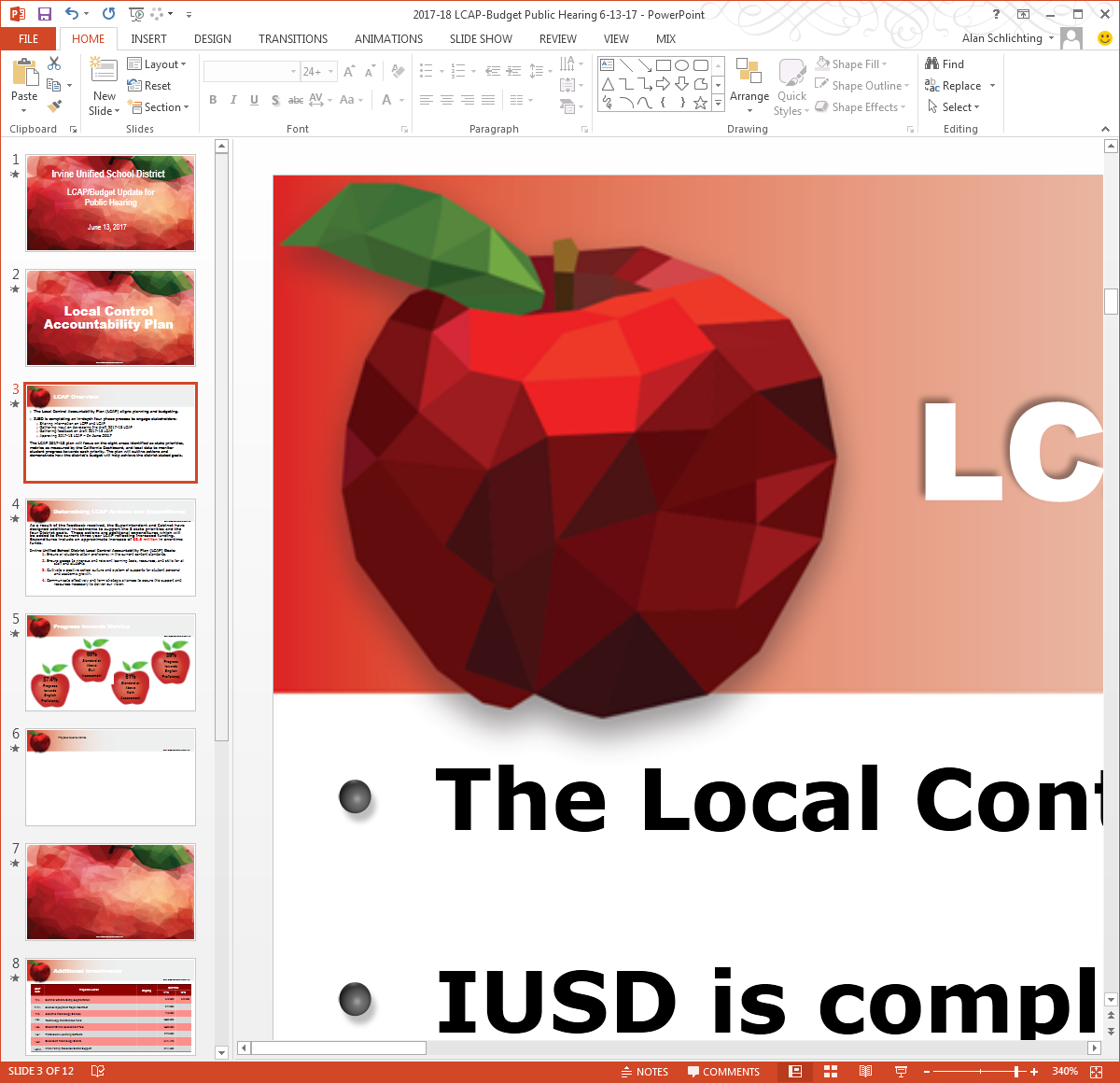 Local Control Accountability PlanPart 3: StakeholderEngagement
9
LCAP Overview
IUSD has completing an in-depth process to engage stakeholders:
Sharing information on LCFF and LCAP
Gathering input on developing the draft 2017-18 LCAP
Gathering feedback on draft 2017-18 LCAP

June 2017:
Final review and approving 2017-18 LCAP
10
Local Control Accountability PlanPart 4: Goals, Actions and Services
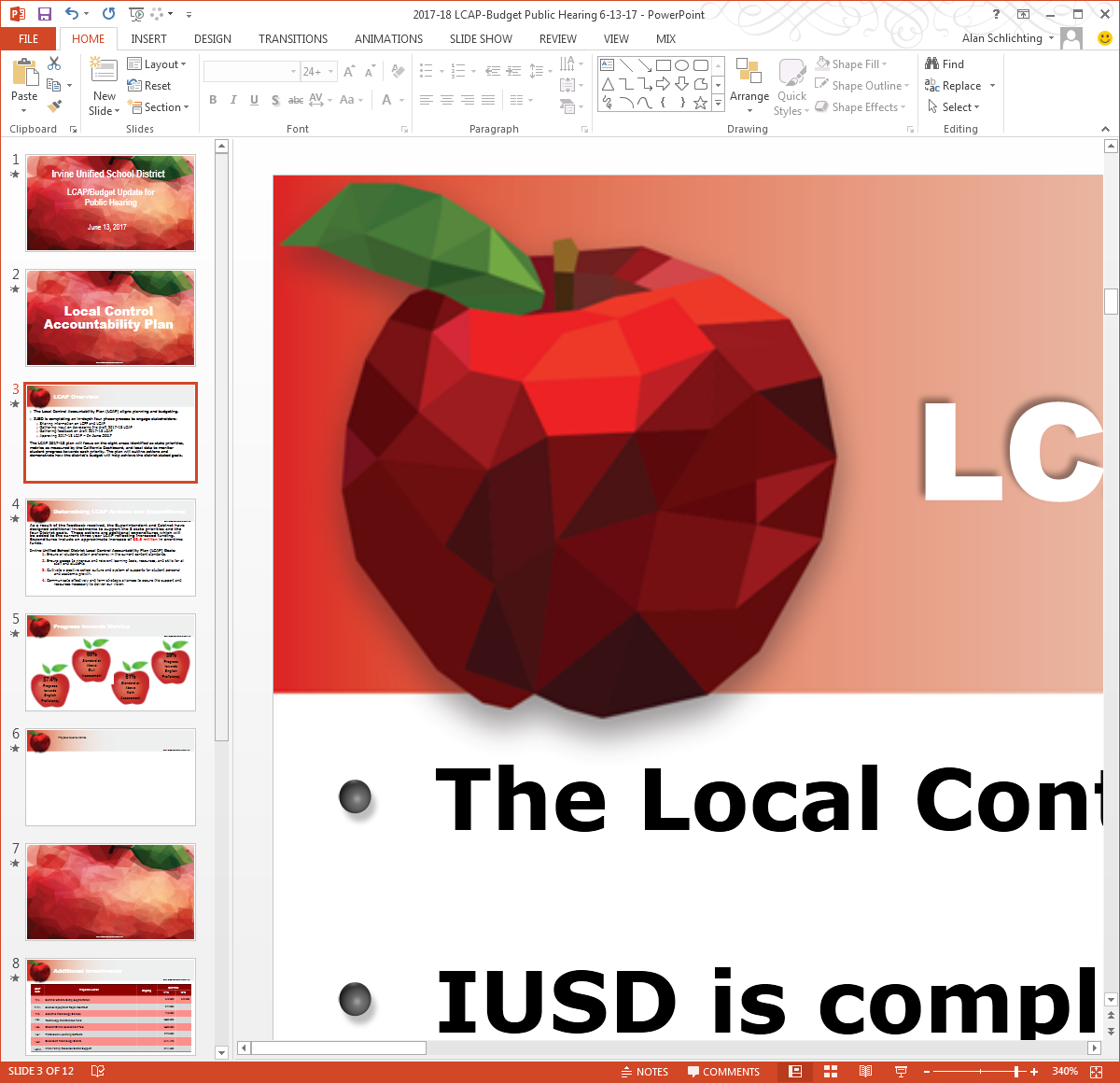 11
Determining LCAP Actions and Expenditures
As a result of the feedback received, the Superintendent and Cabinet have designed additional investments to support the eight state priorities and the four District goals.  These actions are additional expenditures which will be added to the current three year LCAP reflecting increased funding. Expenditures include an approximate increase of $8.5 million in one-time funds.  

Irvine Unified School District Local Control Accountability Plan (LCAP) Goals:

1. Ensure all students attain proficiency in the current content standards.

2. Ensure access to rigorous and relevant learning tools, resources, and skills for all staff and students.

3. Cultivate a positive school culture and system of supports for student personal and academic growth.

4. Communicate effectively and form strategic alliances to secure the support and resources necessary to deliver our vision.
12
Additional Investments
13
Survey Responses
14
Continued Funding for Existing Actions
15
2017-18 Budget
16
2017-18 May Revise Highlights
While the 2017-18 May Revise provides additional funding to support K-12 education, the Administration continues to caution against an impending recession
Current economic expansion began in 2009 – only two years shorter than the longest recovery since World War II
2016-17 State revenues continue to fall short of budgeted projections
Citing the continued growth and strength of the stock market, and in contrast to the current projected shortfall in state revenues, the Governor’s May Revise forecasts an increase of $1.9 billion in state revenues in 2017-18
Increased 2017-18 revenue projections provide additional $1.1 billion in Proposition 98 funding from what was proposed in January
Recognizing 2017-18 revenue projections may be overly optimistic, Governor’s May Revise Proposal contains contingency language for Proposition 98
17
Economic Recovery
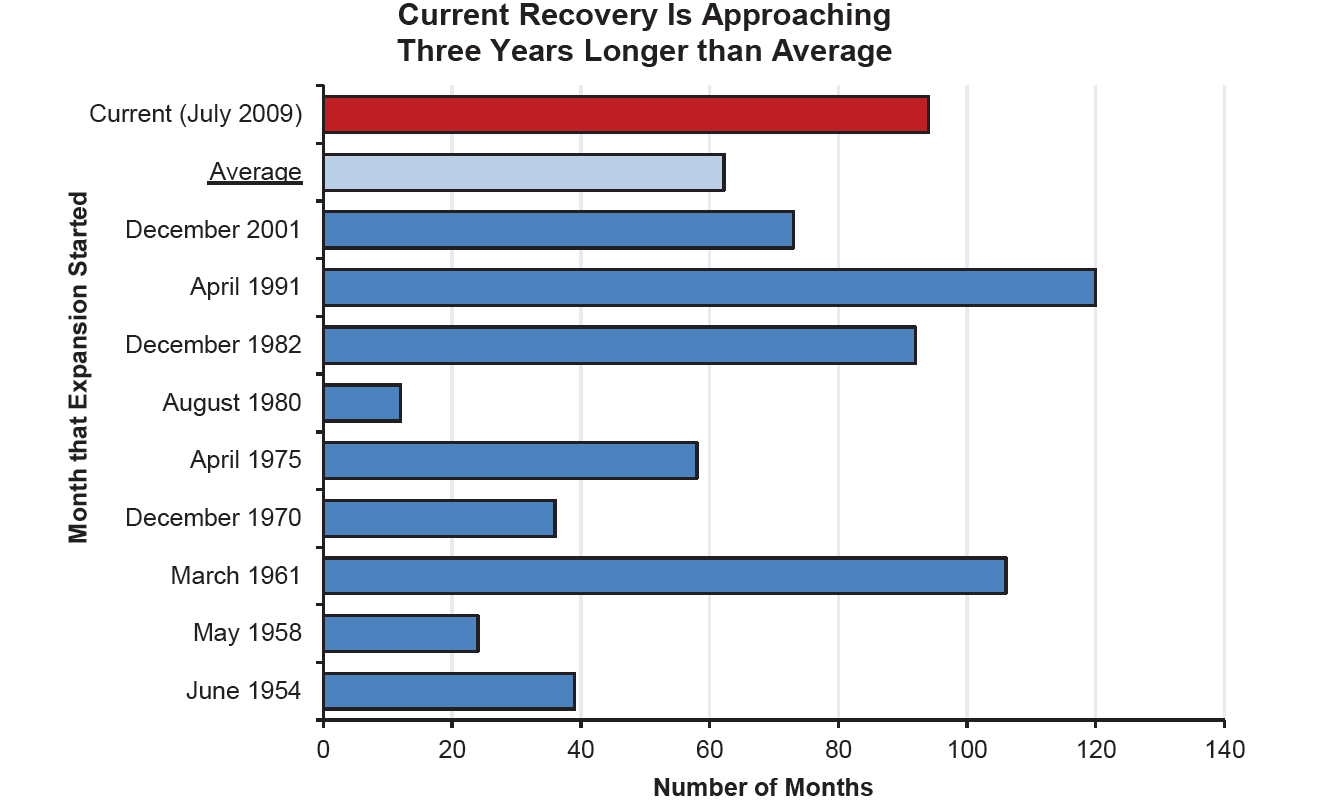 18
General Fund Revenues in 2017-18 – Big Three
19
Big Three Taxes – Percent Change
20
Source: 2016-17 May Revision, pg. 87
2017-18 May Revise Highlights
Governor’s proposal includes approximately $1.4 billion to fund a 1.56% Cost-of-Living Adjustment and additional funding for the continued implementation of the Local Control Funding Formula (LCFF)
Increased funding is estimated to eliminate 43.97% of the remaining gap in LCFF funding statewide and bring total formula implementation to 97%
2017-18 LCFF funding provides an average increase in per-pupil funding of $249 per Average Daily Attendance (ADA)
For IUSD, due to the structure of the LCFF calculation and IUSD’s relatively low unduplicated disadvantaged population, the estimated increase is $217 per ADA
21
Progress Toward LCFF Implementation
22
2017-18 May Revise Highlights
Discretionary Block Grant - 
Based on the more optimistic revenue projections for 2017-18, the May Revise includes an increase of $750 million for a one-time discretionary block grant
The additional funding increases the per ADA allocation included in the January proposal from $48 to $173
For IUSD this represents approximately $5.7 million or an increase of approximately $4.2 million from the January proposal
The Discretionary Block Grant comes with a catch however……
Funds will be released in May 2019 and only if  revenues come in as projected to support the forecast Proposition 98 Guarantee
Funds will not be included in District budget until contingencies have been removed
23
K-12 & Community College Funding
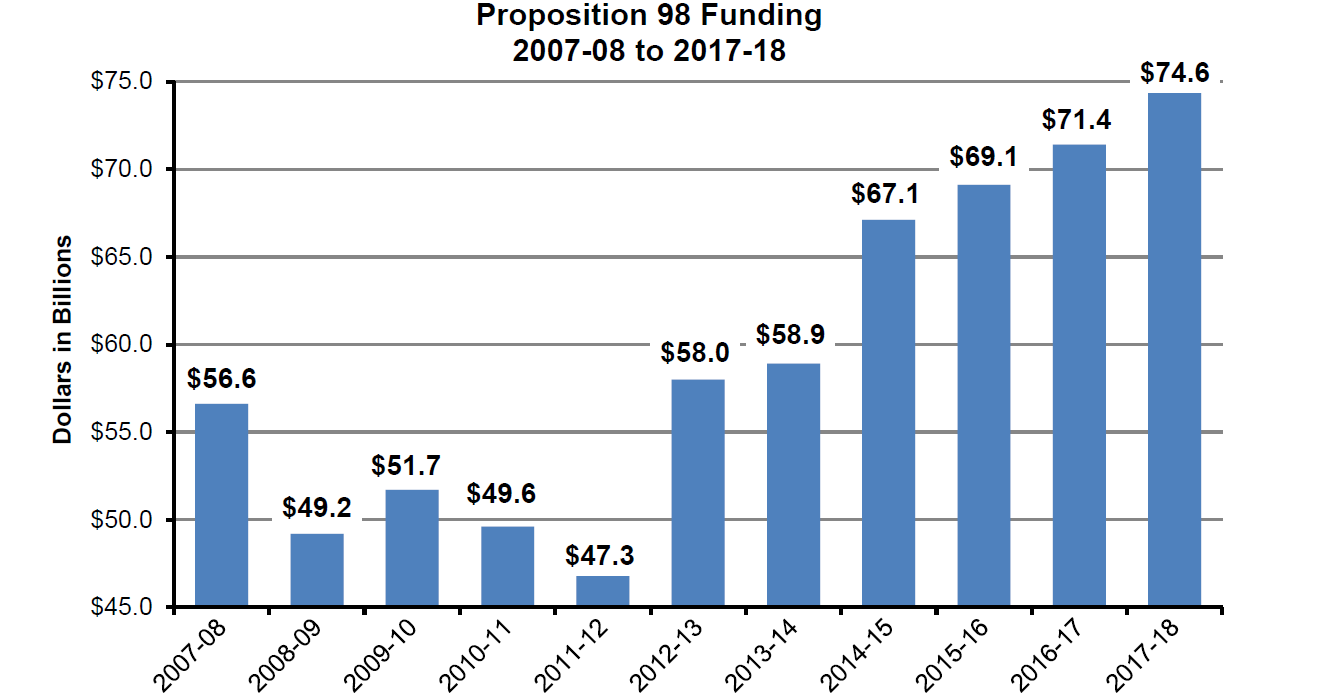 24
IUSD Estimated LCFF Funding
LCFF Increase - $15M
25
* Gap Funding Rates based on SSC projections
Department of Finance (DOF) vs. School Services of California (SSC) Projected LCFF “Gap” Funding Rates
26
Utilization of Ongoing Funding
27
Promise to Restore Purchasing Power
With the implementation of the LCFF in 2013-14, the stated goal was to fully fund the formula by 2020-21 and restore funding to pre-recession 2007-08 purchasing power levels
However, significant costs have been added which will make it very difficult to fully restore purchasing power to pre-recession levels
In 2014-15 CalSTRS employee and employer rate increases were approved, increasing the employer rate incrementally from 8.25% to 19.10% by 2020-21
CalPERS employer rates have increased from 11.44% in 2013-14 to an estimated 23.8% in 2020-21
For IUSD this represents an increase in costs of approximately $851/ADA or $28.5 million
Increased costs for Special Education and other nondiscretionary spending
28
STRS & PERS Projected Increases
29
Does the LCFF Restore Purchasing Power Lost?
%
2016-17 thru 2019-20 Budget Forecast Unrestricted General Fund
31
2016-17 thru 2019-20 Budget Forecast Unrestricted General Fund
32
2017-18 Budget & Multiyear ProjectionsUnrestricted General FundIllustration With Unallocated Allocations
33
Questions
34